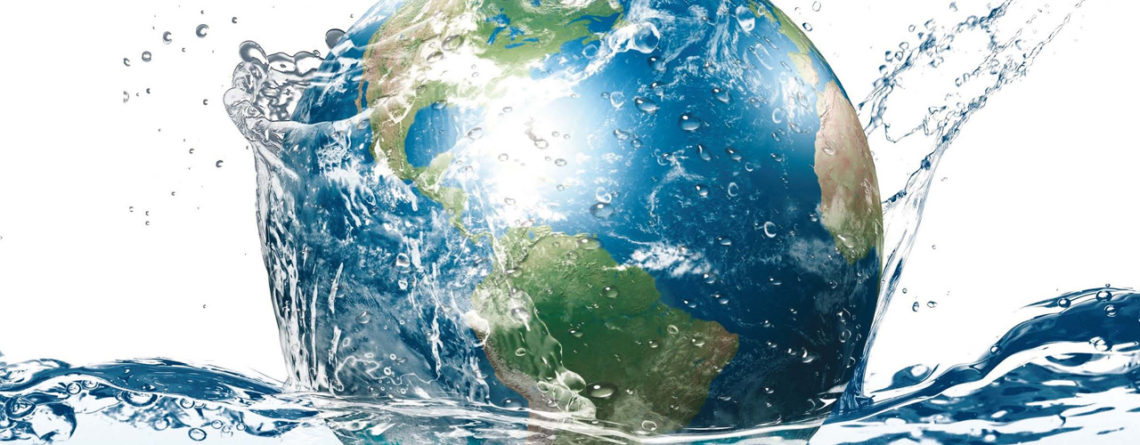 DESDE DÓNDE SABER Y PENSAR EL AGUA
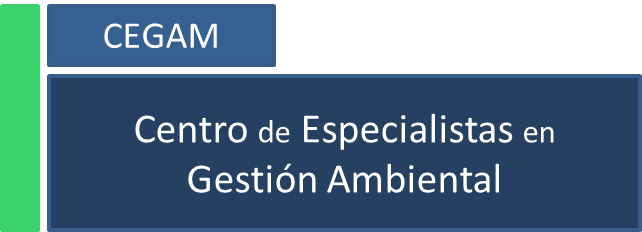 Dra. Marina Robles García
Enero del 2018
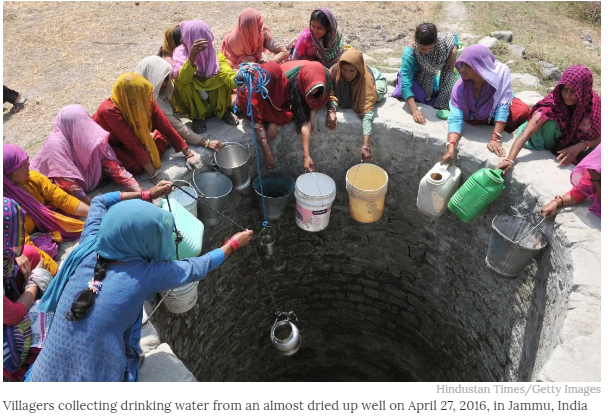 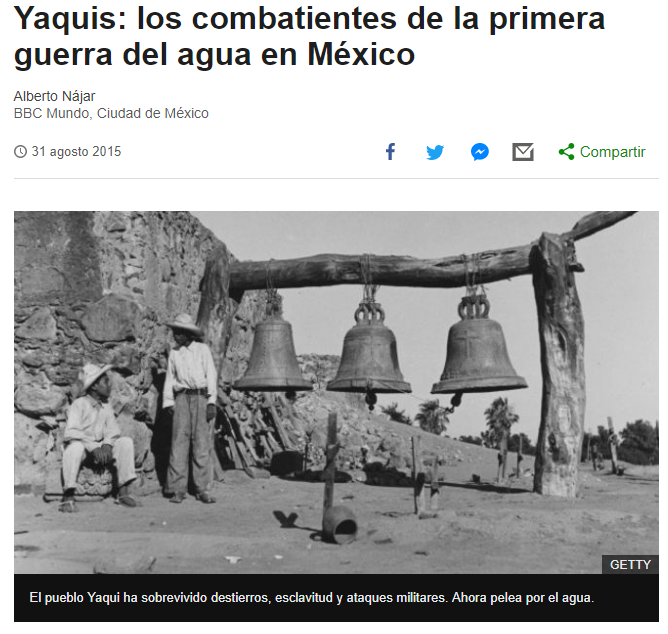 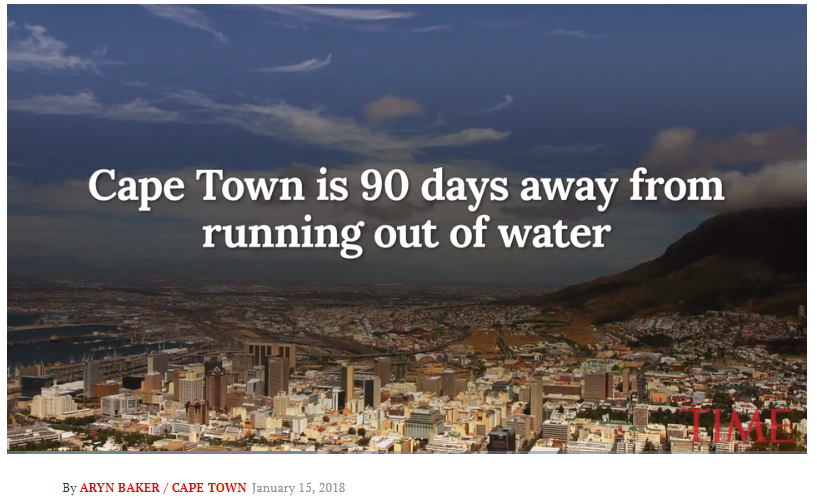 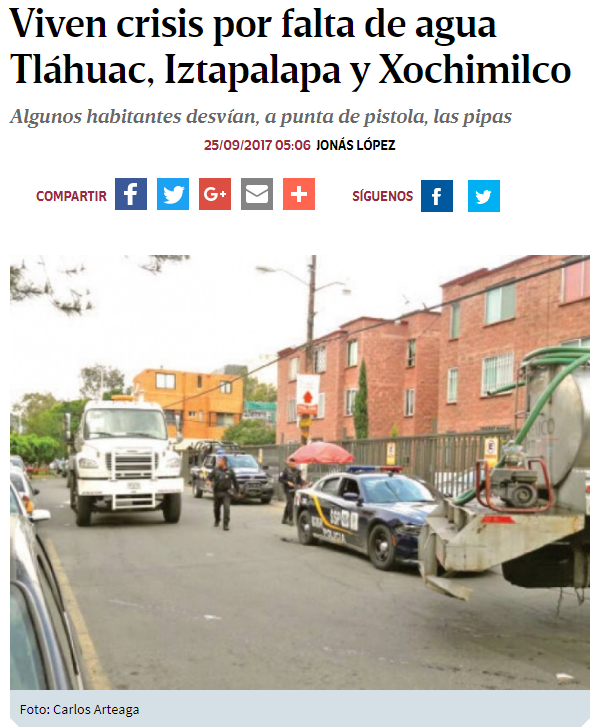 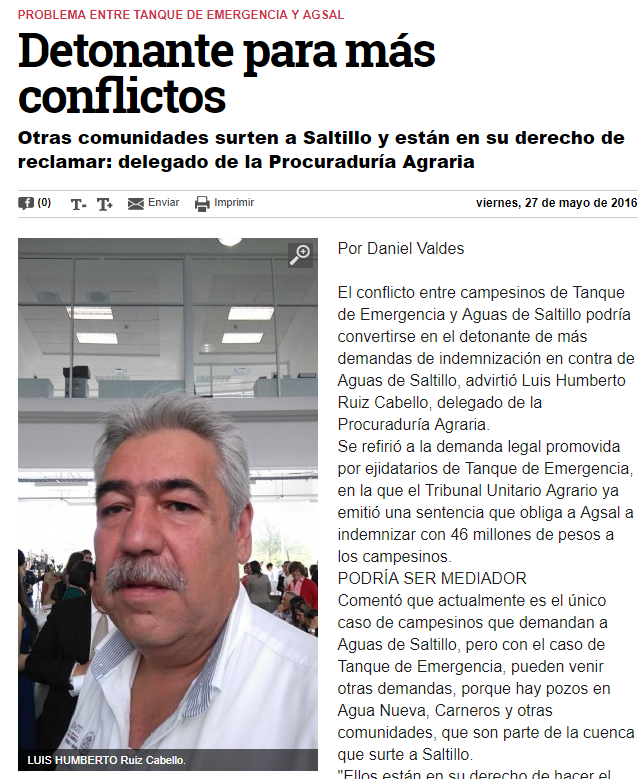 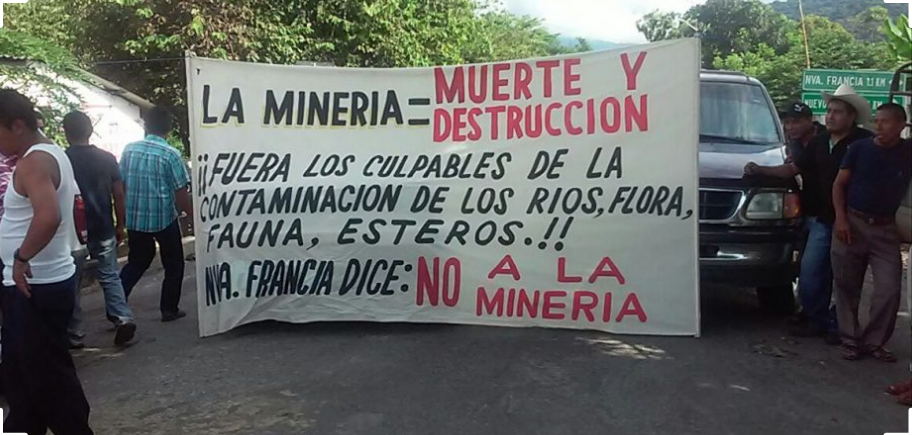 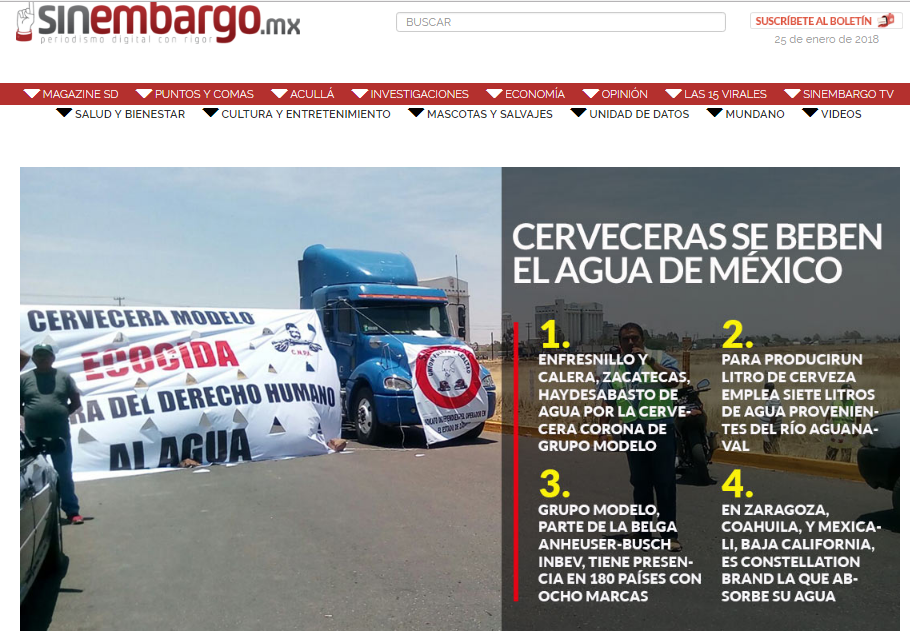 Millones de personas en el mundo no tienen acceso al agua (por escasez o por contaminación).


3 de cada 10 personas (2100 millones), carecen de acceso a agua potable y disponible en sus casas.

6 de cada 10, (4500 millones), carecen de un saneamiento seguro. 

Informe de la Organización Mundial de la Salud (OMS) y del UNICEF.
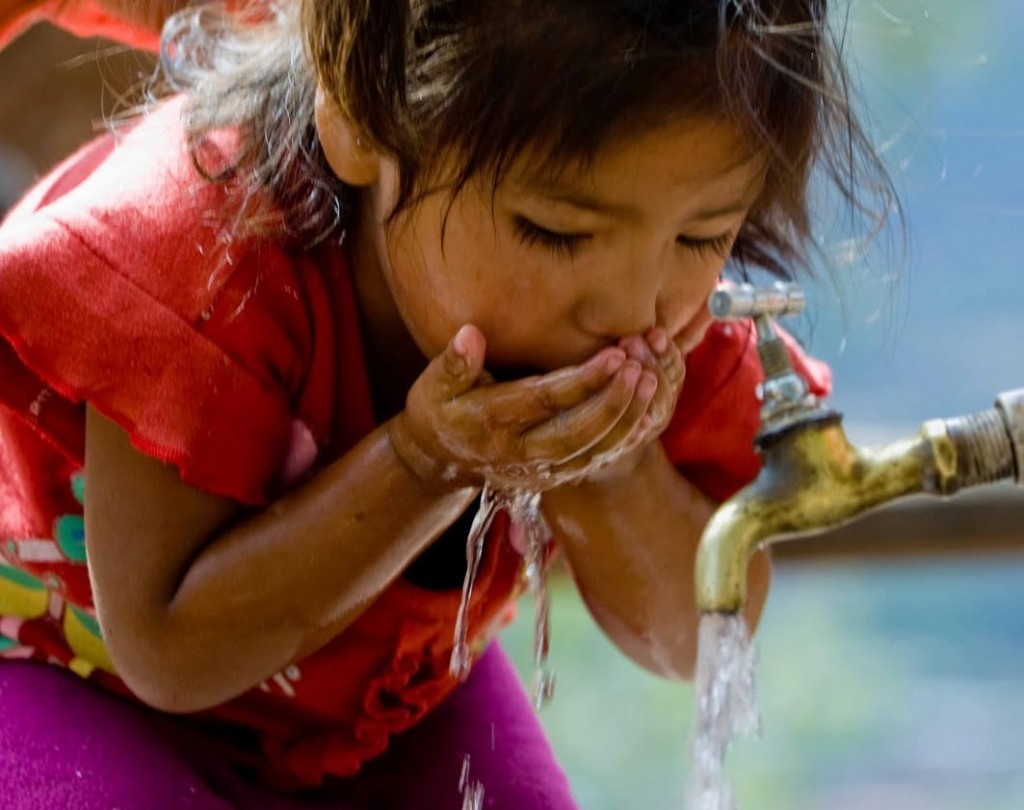 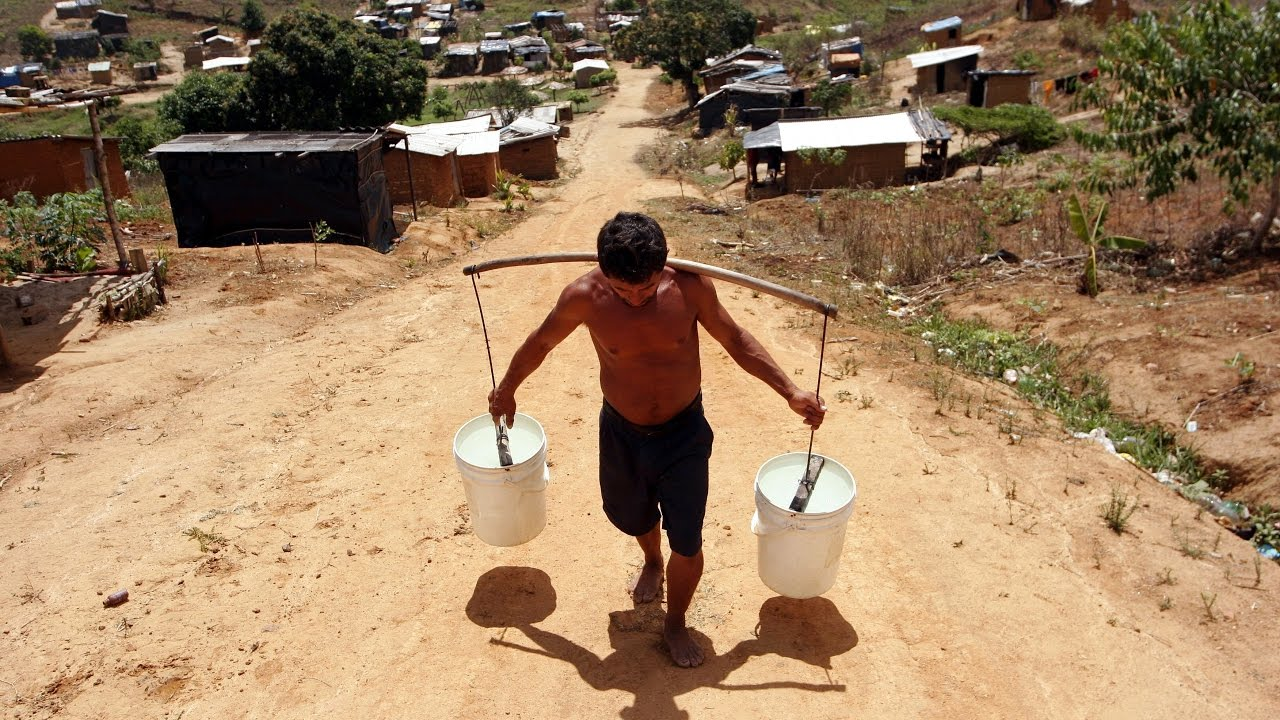 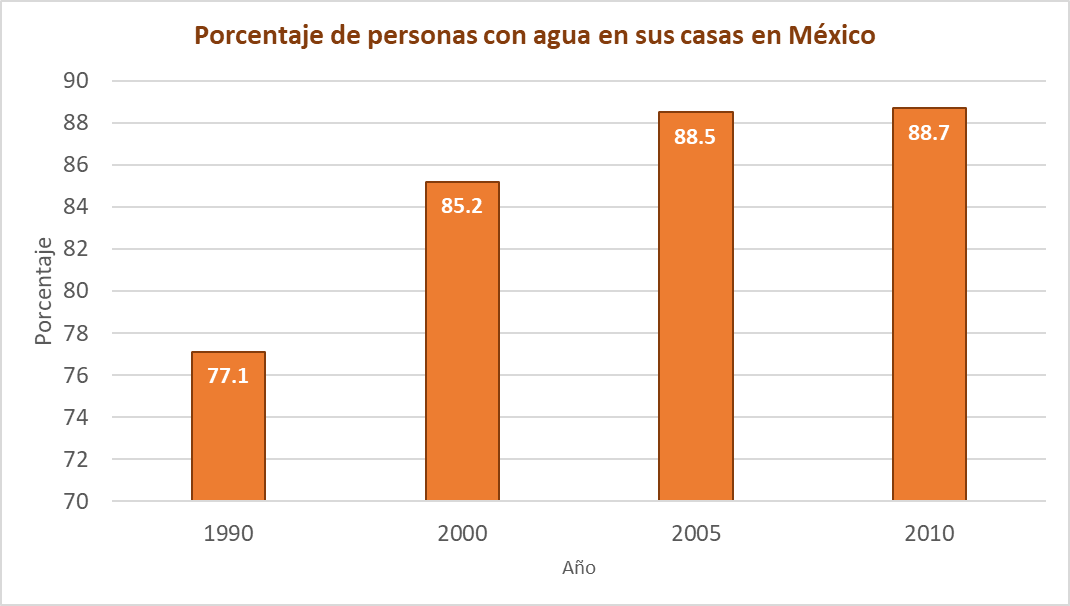 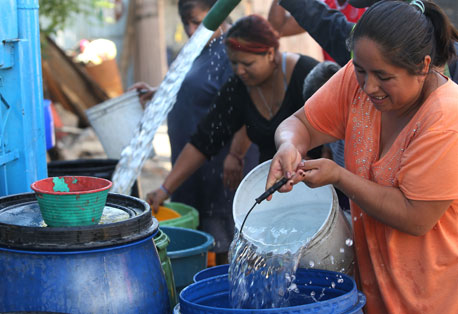 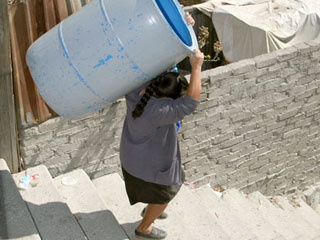 Causas de la problemática del agua:

 Dispendio, mal uso o fugas: 
Sector agropecuario
Sector industrial
Sector doméstico

Contaminación: 
Industrial
Doméstica
Agrícola

Conflictos entre grupos por territorios y recursos, entre ellos el agua. 
	Grupos divididos, intereses diferentes.

Distancia de zonas donde existe agua. 
Zonas áridas y desérticas en las que han crecido comunidades, pueblos, ciudades y actividades productivas.

Sequías: 
Dadas por la variabilidad natural del clima y ahora acrecentadas por los cambios en el clima de la tierra.
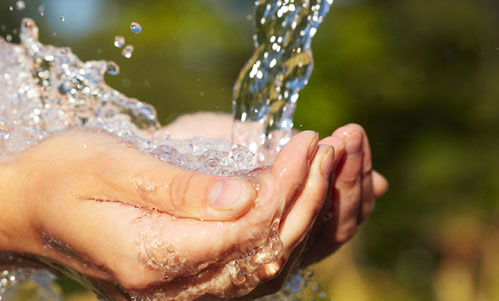 Efectos o consecuencias de la falta de agua:

 Falta de un recurso fundamental para vivir: agua para beber.  

 Hambre: sin agua no es posible producer alimentos.

Deficiencias educativas: mala alimentación dificulta el aprendizaje y aumenta la probabilidad de enfermedades. Hace que niñas y niños tengan que ayudar a sus padres en el acarreo de agua o en intentar hacer productive una tierra sin agua.

Enfermedades: sin agua hay más probabilidad de la propagación de enfermedades.

Saneamiento de las aguas: enter más agua contaminada, más posibilidad de enfermedades.

Pobreza: la gente más pobre es la que menos acceso al agua tiene, y sin ella, tiene menos posibilidades de salir de la pobreza.
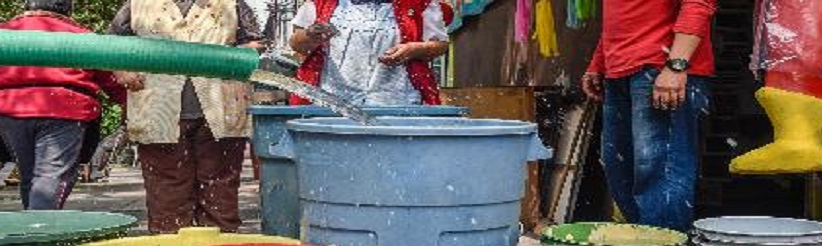 Dos zonas :
Sur y Sureste. 
Disponibilidad natural 69 %, 23 % de la población, 13% del PIB.  13, 097 m3/hab/año
Norte, Centro y Noroeste del país.
Disponibilidad natural 31 %, 77% de la población, 87% del PIB. 1, 734 m3/hab/año
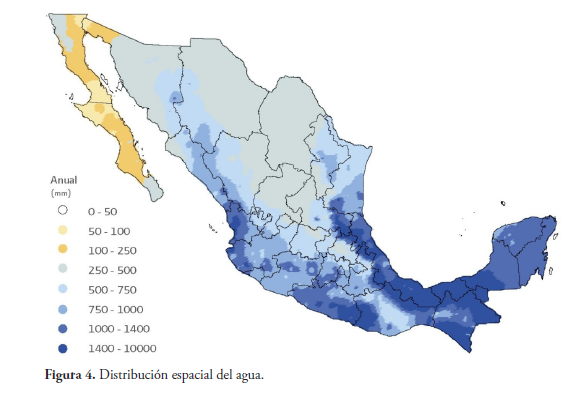 Fuente: Arreguín et al., 2004
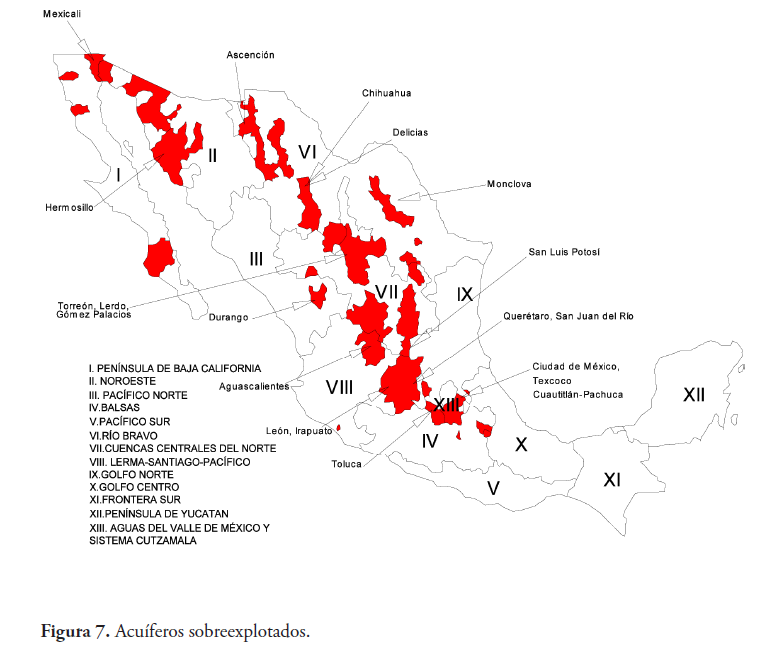 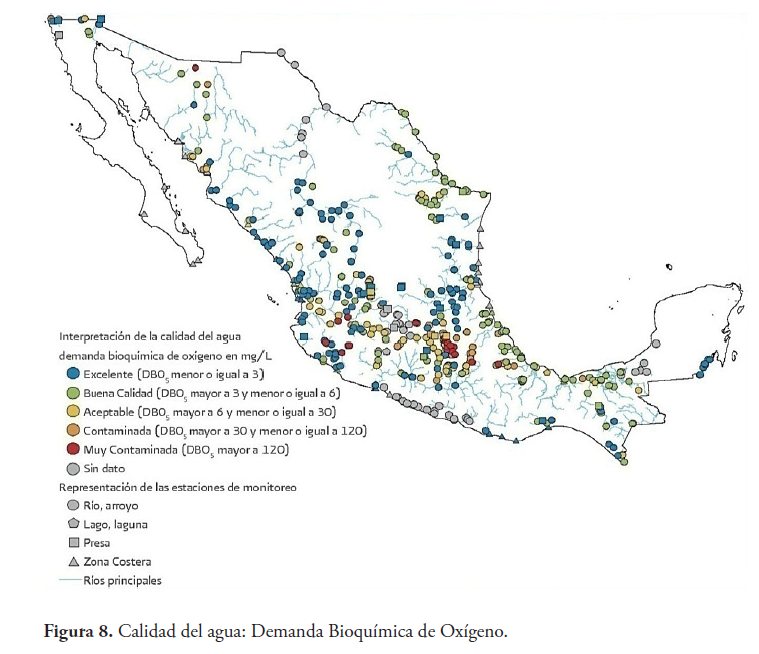 Usos:
Uso Agropecuario: 77 % 
Uso Urbano: 14 % 
Uso Industrial: 4 % 
Termoeléctricas: 5 %
Fugas:
En el riego 42%
En uso doméstico:  31%
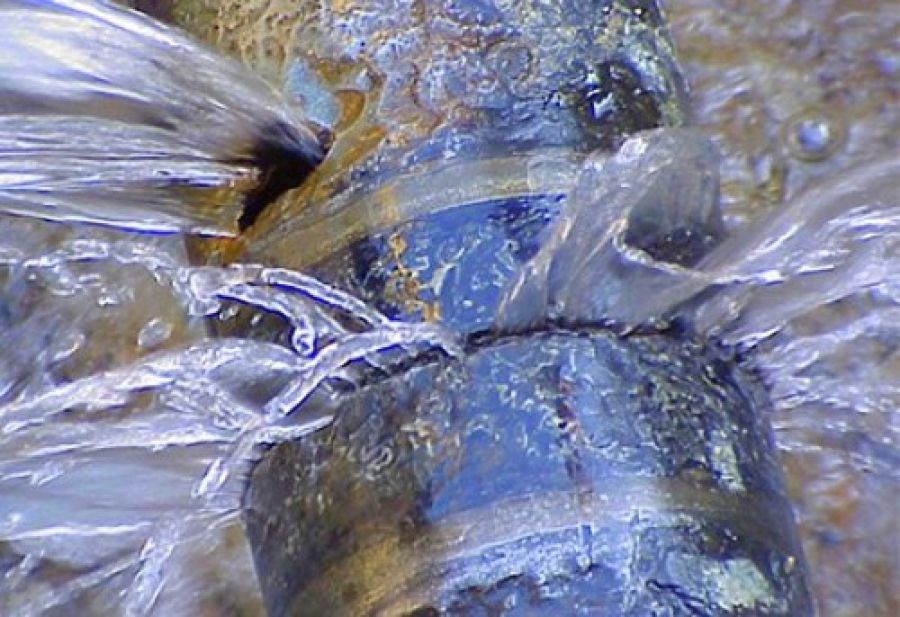 8avo país con más consumo de agua del mundo.
Fuentes: Vásquez y Lambarri, 2017;  Jiménez et al. 2010; Collado, 2009
Sexto lugar mundial de los países importadores de agua virtual, con una importación neta de 92 Gm3/año.
Chapagain et al., 2006
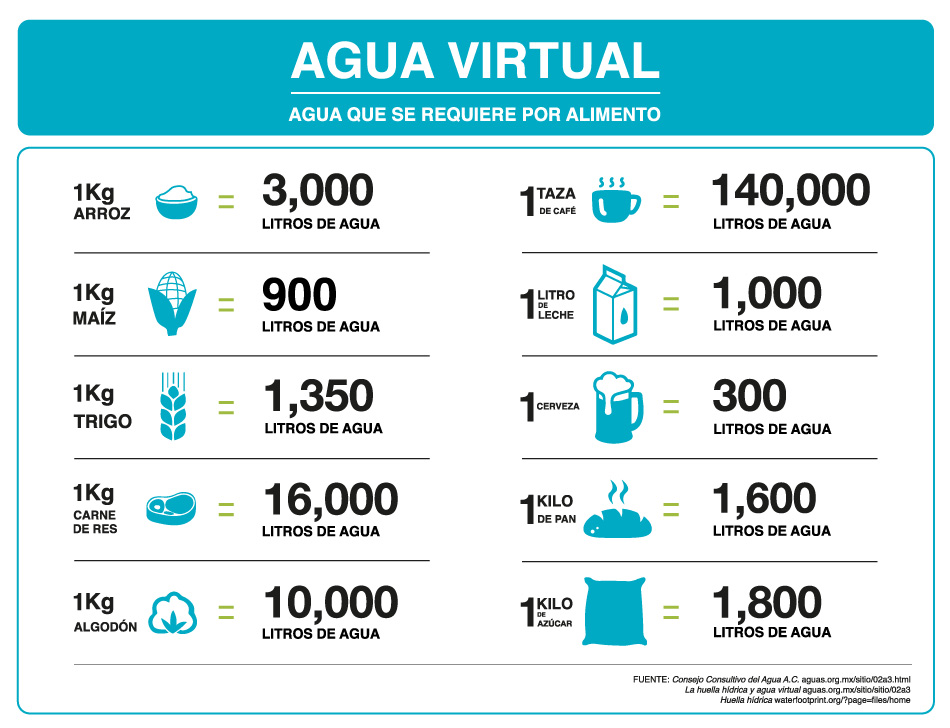 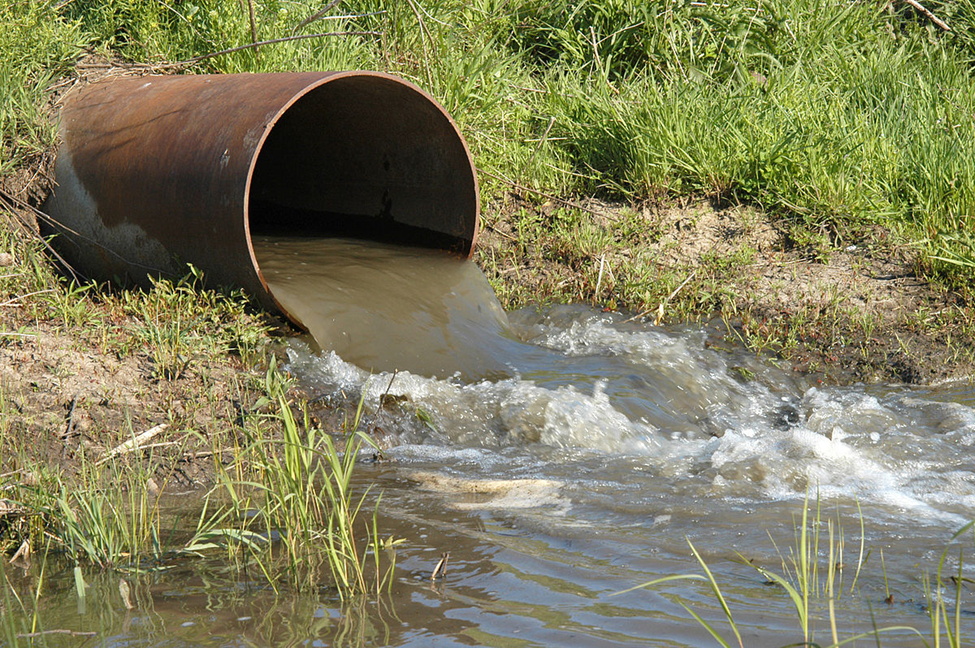 Fuente: Jiménez et al. 2010
75-80% de aguas concesionadas para uso público-urbano se convierten en aguas residuales. 
El proceso de tratamiento más común en México es lodo activado. Un sistema bastante ineficiente (44 % caudal tratado; 18% lagunas de estabilización)
64% plantas de tratamiento vierten sus aguas tratadas en cuerpos de agua naturales.
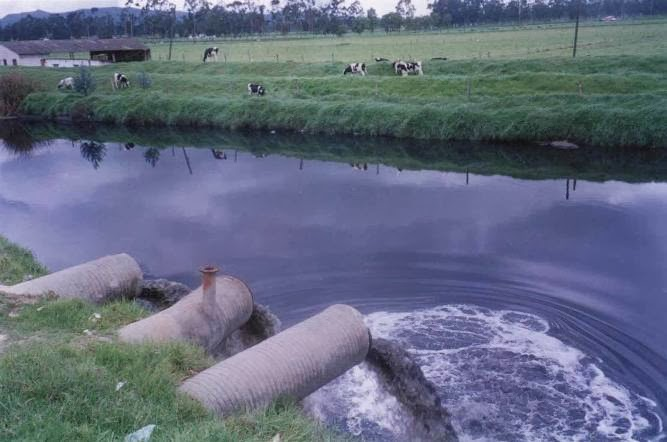 Fuentes: CONAGUA, 2008; INEGI, 2008
2005: 93.8 millones has transformadas. La mitad de los ecosistemas naturales de México.
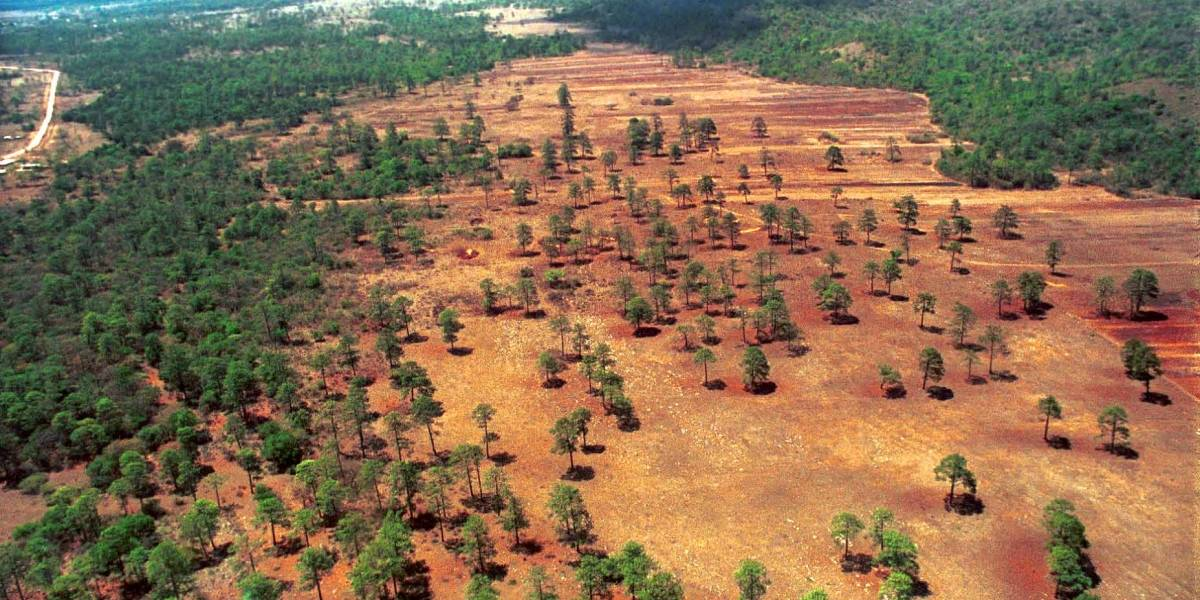 Manuel Maass, 2008.
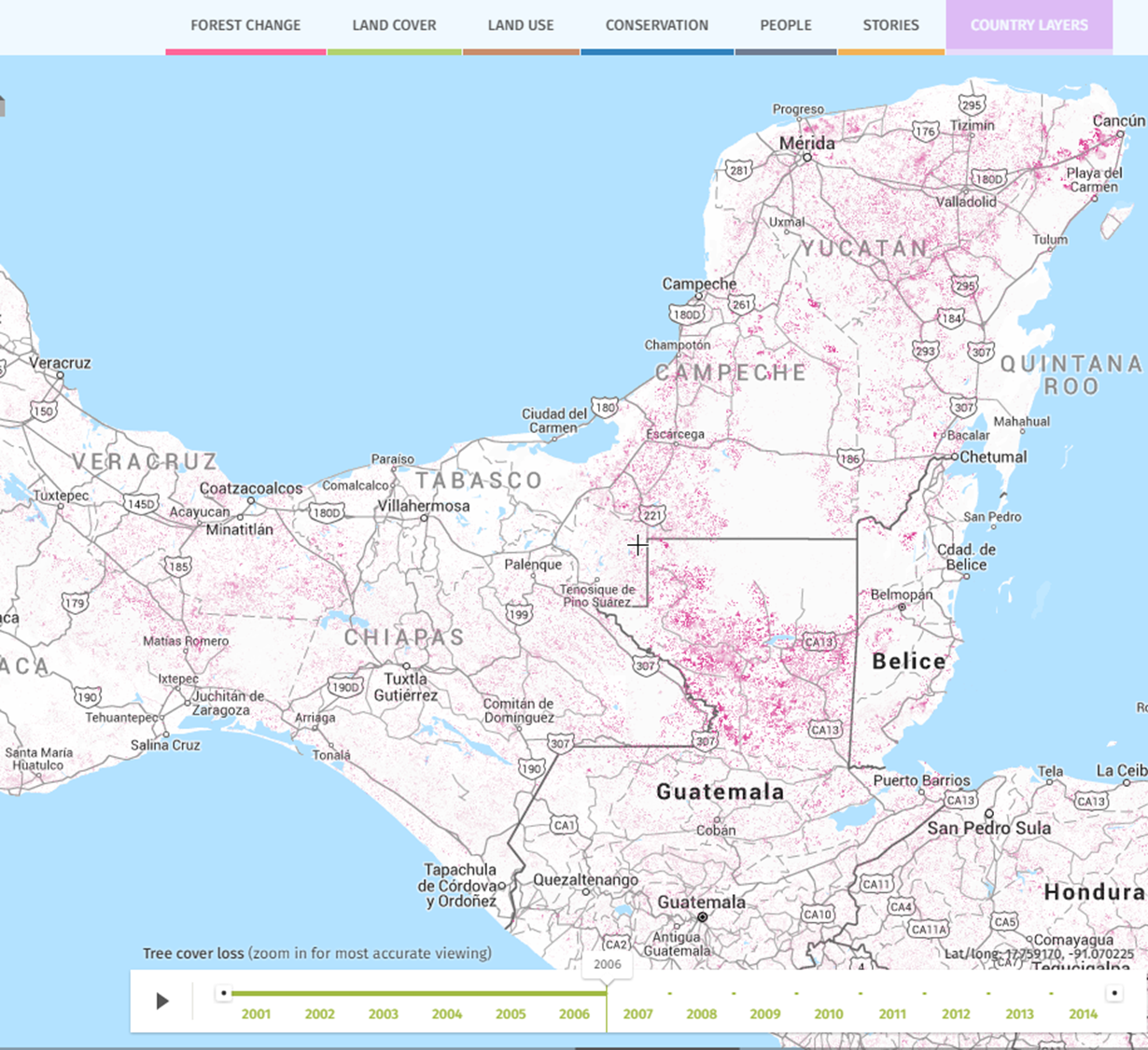 2006
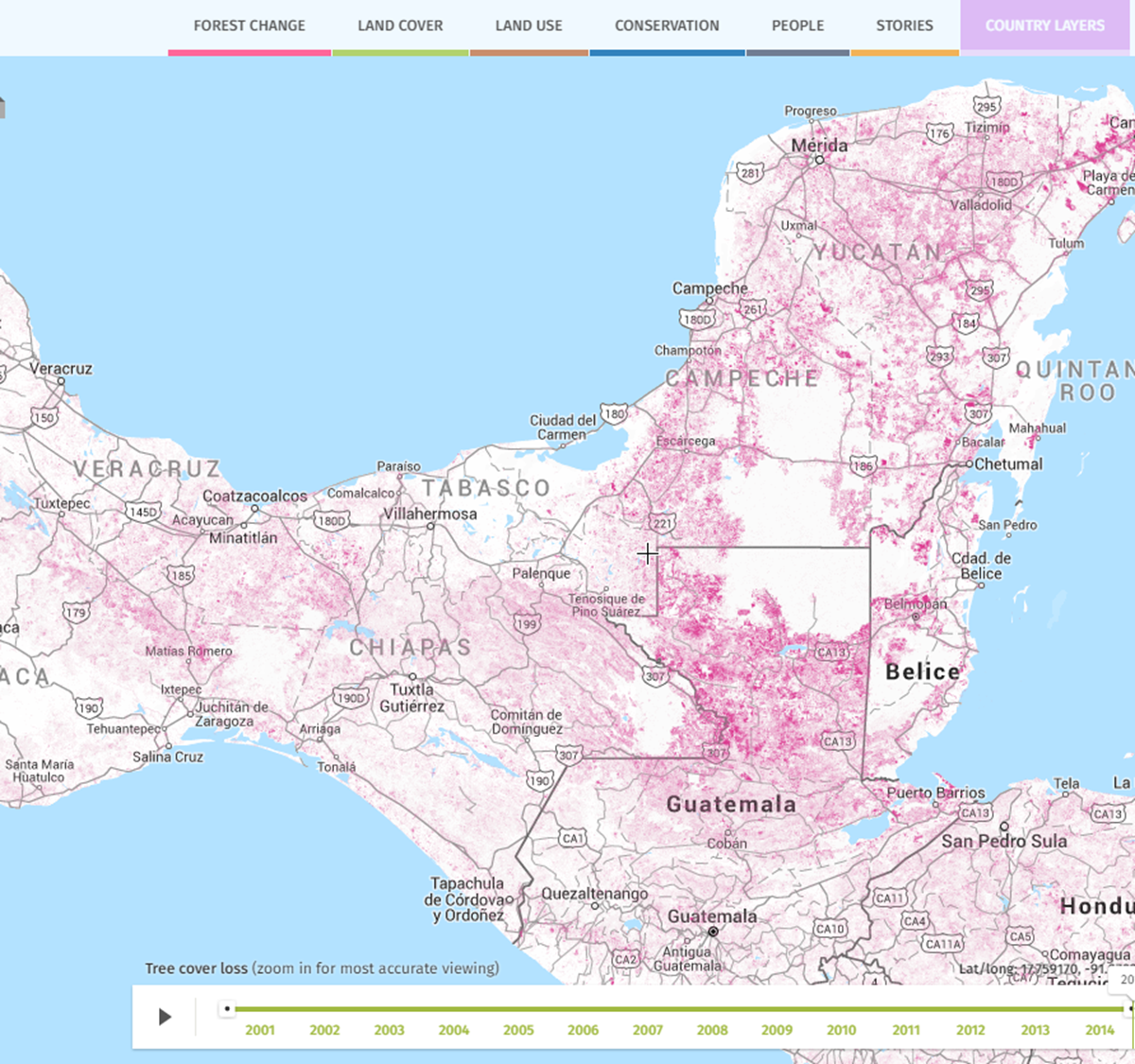 2014
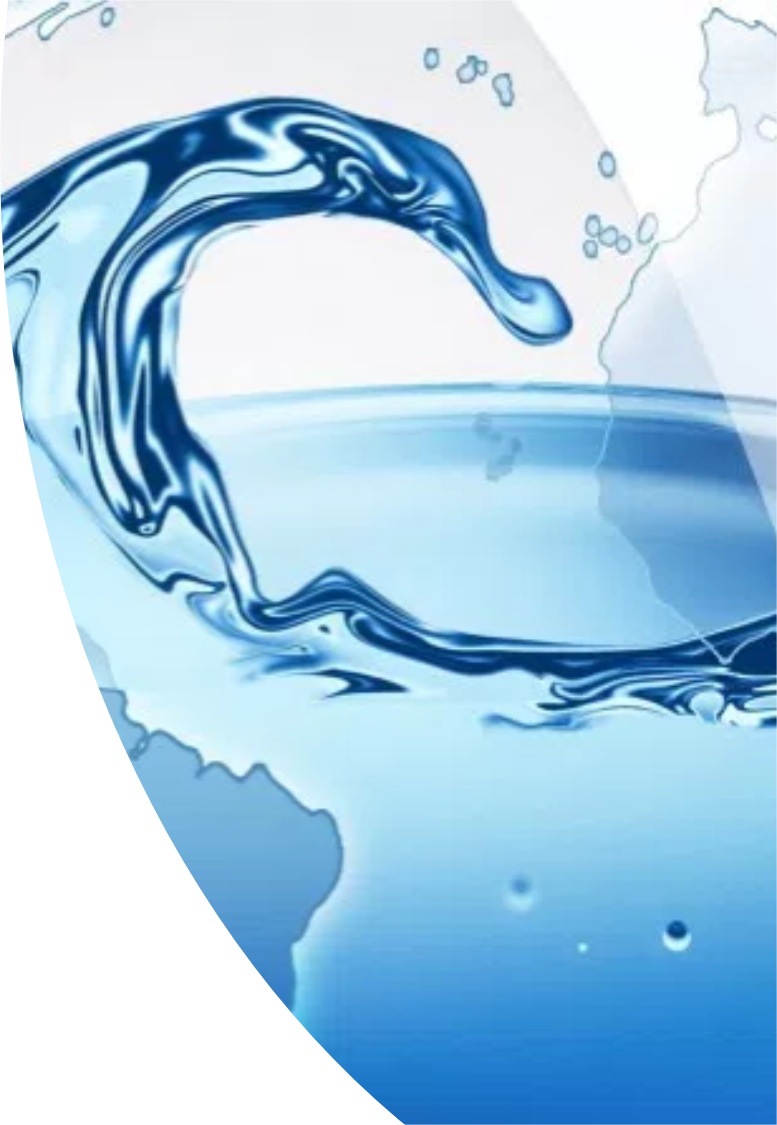 El agua se cuida no sólo en el vaso de agua que se bebe
Soluciones:

A nivel de nuestras casas:
Educación para eliminar el desperdicio 
Reciclaje del agua gris 
Cosecha de agua
Uso de tecnologías para ahorrar agua
Eliminar productos contaminantes para limpieza
Lo que consumimos también consume agua: tipo de alimentos, ropa, los aparatos electrónicos

A nivel de Sociedad:
Cuidado de los bosques
Reforestación
Mejorar los sistemas de tratamiento de aguas negras y grises
Recuperar los ríos que hemos convertido en drenajes